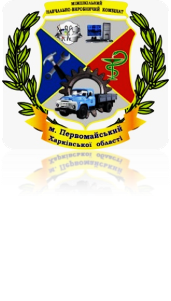 Підвищення якості допрофесійної та професійної підготовки учнів шляхом впровадження сучасних підходів до управлінняміжшкільним навчально-виробничим комбінатом
Козачок Григорій Петрович,
директор міжшкільного
навчально-виробничого комбінату
м. Первомайський
Первомайський міжшкільний навчально-виробничий комбінат створений в 1976 році на основі рішення виконкому Первомайської районної Ради 
від 19 серпня 1976 року
Навчально-виробничий комбінат - заклад, який здійснює професійну, допрофесійну підготовку та профорієнтаційну роботу учнів 10-11 класів загальноосвітніх шкіл міста Первомайський відповідно до наявної навчально-матеріальної бази, педагогічних кадрів та навчально-методичного забезпечення
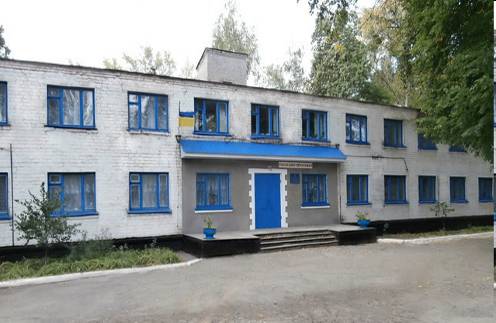 2
Загальні відомості
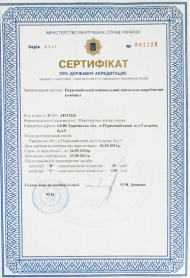 Атестація МНВК у 2009 році. Загальний рівень, за яким здійснюється освітня діяльність - достатній 

Державна акредитація МНВК у 2011 році, виданий сертифікат про державну акредитацію закладу з підготовки водіїв транспортних засобів (категорія “С”, “В”) до 26.05. 2016 р.

      Державне ліцензування у 2013 році, отримана ліцензія на здійснення підготовки учнів з професії «Водій автотранспортних засобів (категорія «С,В») з ліцензійним обсягом відповідно 130 та 20 чоловік.
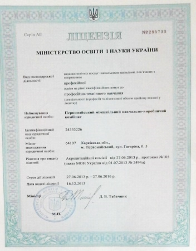 3
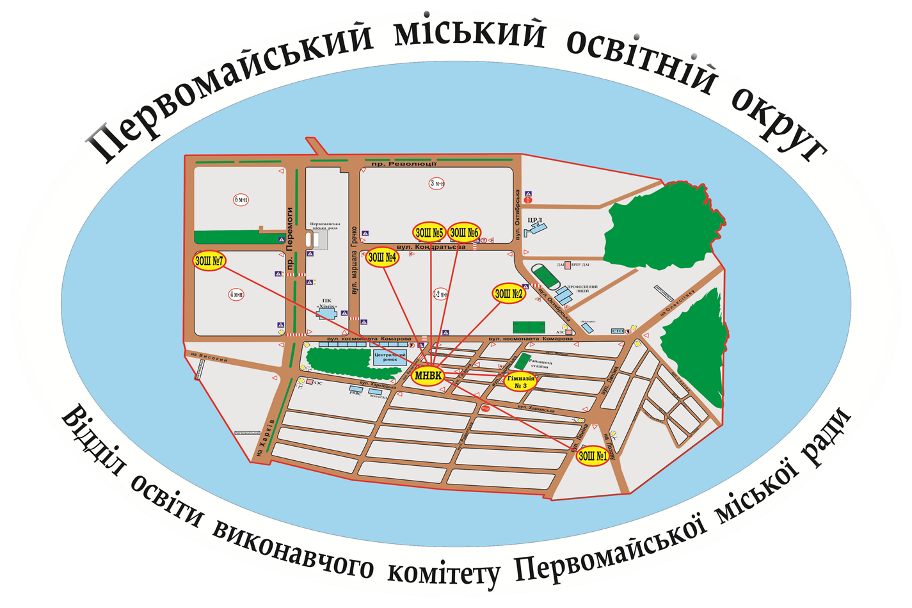 Професійна підготовка
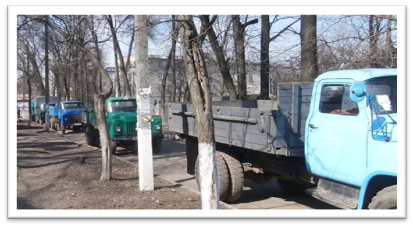 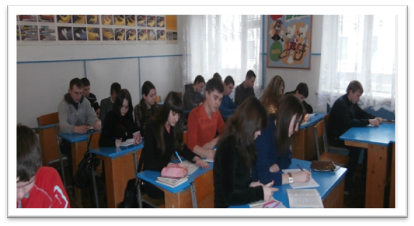 Водій транспортних засобів (категорія “С”) – 207 учнів
Головна вимога до майбутніх водіїв-вміння швидко і правильно оцінити обстановку, що дозволяє уникати дорожньо-транспортних пригод
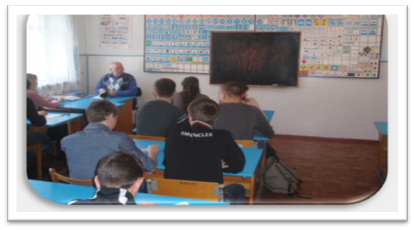 Водій транспортних засобів (категорія “В”) -20 учнів
Допрофесійна підготовка
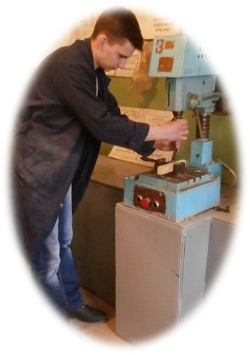 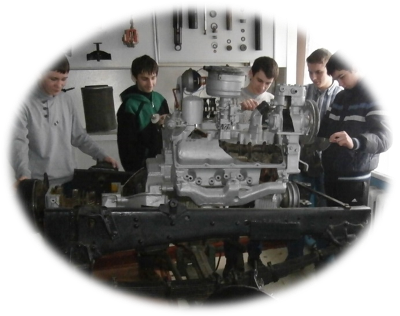 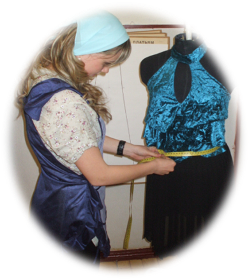 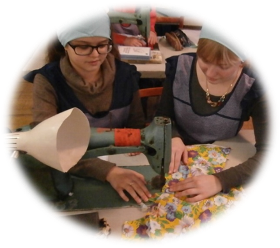 Кравець –
50 учнів
Слюсар з ремонту автомобіля- 40 учнів
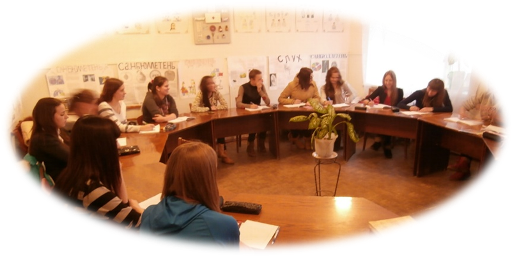 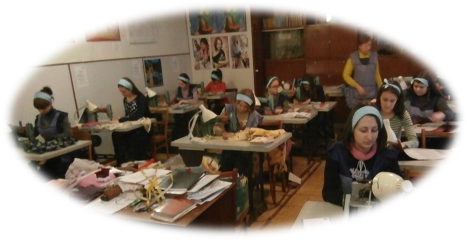 Молодша медична сестра з догляду за хворими- 52 учнів
Освітня галузь “Технологія”
Технологія дизайну предметів інтер'єру
Основи об'ємного комп'ютерного моделювання






Технологія бісерного плетіння на дротяній основі
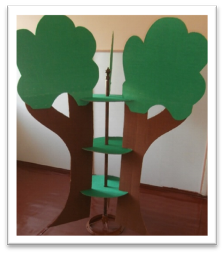 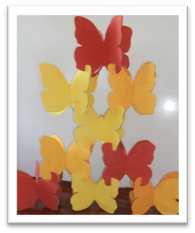 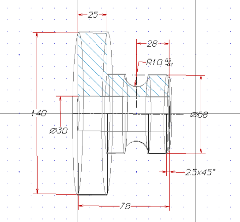 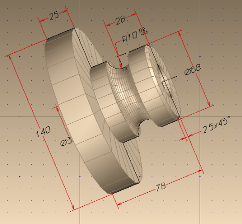 Технологія об'ємної вишивки
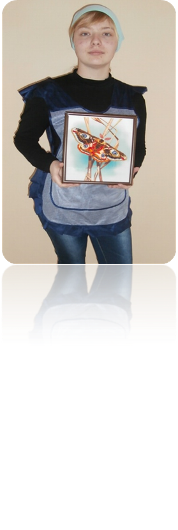 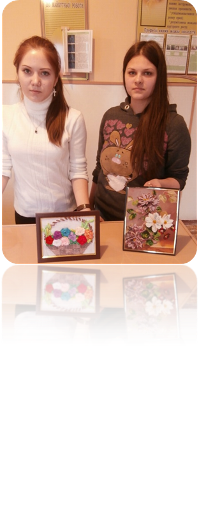 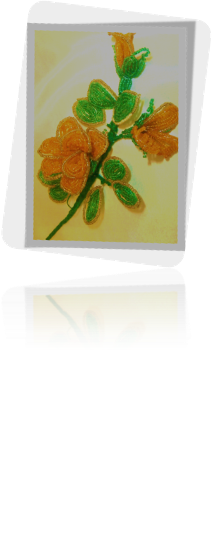 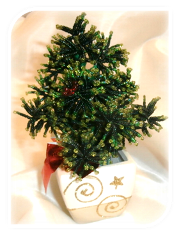 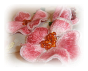 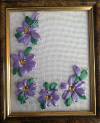 Динаміки зміни контингенту учнів МНВКпротягом п'яти років (кількість)
369
8
Охоплення навчанням учнів 10-11 класів загальноосвітніх навчальних закладів на базі  МНВК
 (у %)
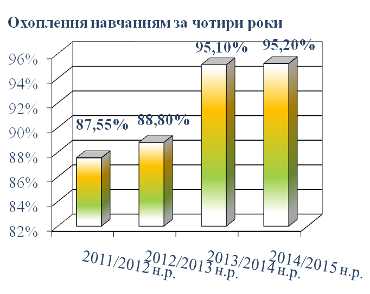 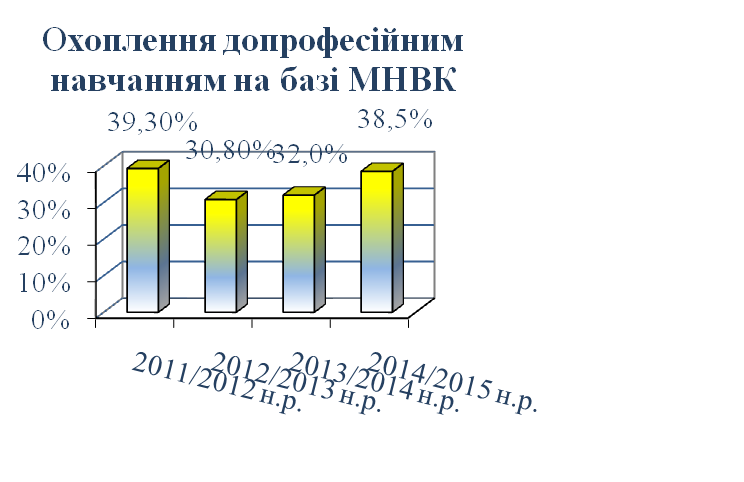 Розподіл учнів шкіл за професіями (кількість)
Матеріально-технічна база
Для проведення занять з теоретичної та практичної підготовки заклад                             має необхідну матеріально-технічну базу, яка включає  в себе:
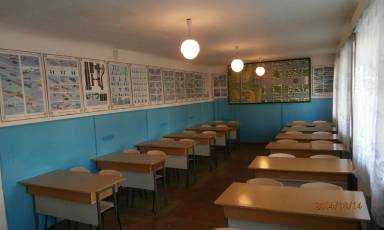 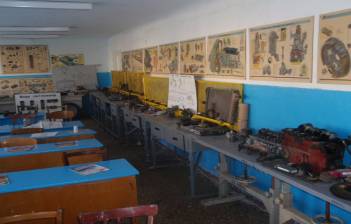 Кабінет будови 
та експлуатації легкових автомобілів
Кабінет правил дорожнього руху
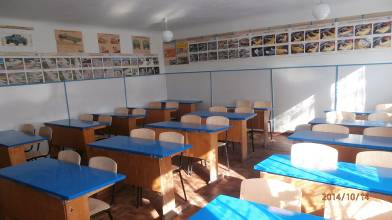 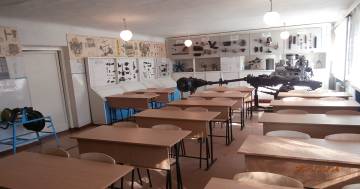 Кабінет будови та експлуатації вантажних автомобілів
Кабінет основ керування та безпеки дорожнього руху
Матеріально-технічна база
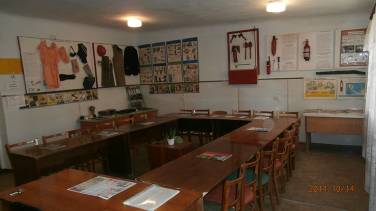 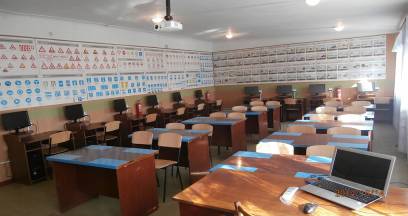 Кабінет охорони праці
Кабінет ІКТ: 10 комп'ютерів, 
офісна техніка, відповідне навчальне програмне забезпечення та мультимедійні засоби навчання
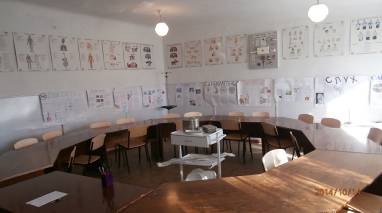 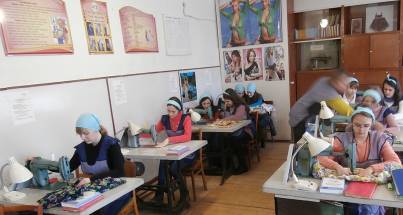 Кабінет медичної підготовки
Швейна кабінет-майстерня
Матеріально-технічна база
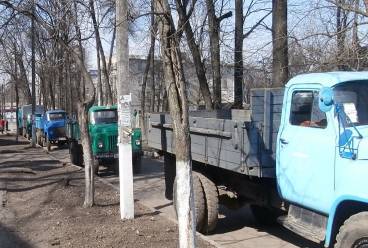 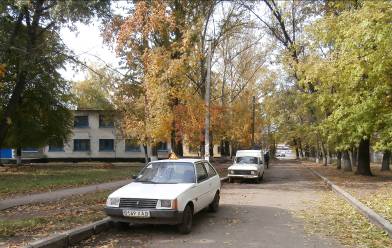 9 автомобілів
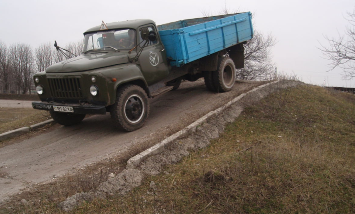 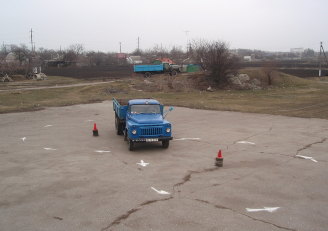 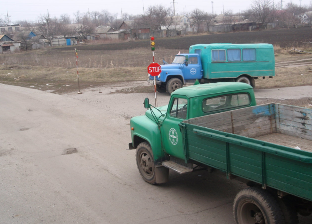 Маневровий майданчик для початкової їзди площею  0,46 кв.м.
Матеріально-технічна база
За останні роки відремонтований кабінет профорієнтації та оновлений методичний кабінет, оформлені стенди. Кількість і оснащення кабінетів відповідає потребам навчальних планів і програм для підготовки кваліфікованих робітників за заявленими професіями і вимогами сьогодення.
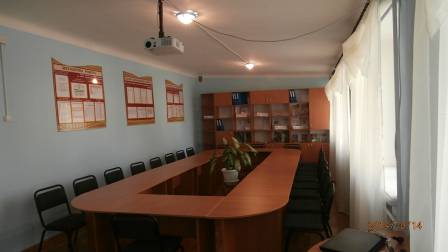 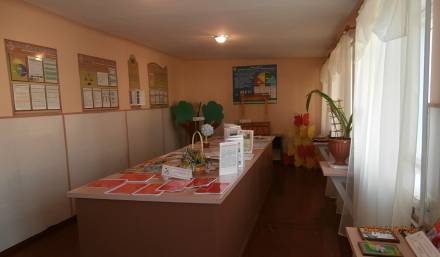 Методичний кабінет
Кабінет профорієнтації
Склад педагогічного колективу (кількість )
Забезпечення педагогічними кадрами
за віком
за стажем роботи
15
Рис.3
Таблиця 3
У своїй діяльності  МНВК керується:
Законами України: 
“Про   освіту” від 23.03.1996 №100/96-ВР (зі змінами та доповненнями);
“Про загальну середню освіту” від 13.05.1999 № 651-XIV у ред. від 05.12.2012 р.;
“Про професійно-технічну освіту ” від 10.02.1998 № 103/98-ВР у ред. від 05.01.2013 р.;
“Про внесення змін до законодавчих актів з питань загальної середньої та дошкільної освіти щодо організації навчально-виховного процесу ” від 06.07.2010 № 2442- VІ;
“Про інноваційну діяльність ” від 04.07.2002 №40-ІV; 
Указами  Президента  України: 
“Про Національну стратегію розвитку освіти в Україні на період до 2021 року”  від 25.06.2013 № 344/2013;  
“Про додаткові заходи щодо підвищення  якості освіти в Україні ” від 20.03.2008 № 244/2008;
“Про Національну доктрину розвитку освіти ” від 17.04.2002 № 347/2002;
Постановами Кабінету Міністрів України:
“ Державний стандарт базової і повної загальної середньої освіти ” від 23.11.2011№1392;
“ Про затвердження Державного стандарту професійно-технічної освіти ” від 17.08.2002 №1135;
У своїй діяльності МНВК керується:
17
Основні орієнтири виховання учнів 1-11 класів загальноосвітніх навчальних закладів: наказ Міністерства освіти і науки України від 31.10.2011 №1243;
Обласна Програма розвитку освіти “Новий освітній простір Харківщини ” на 2014-2018 рр.
Наказами, листами МОНУ, відділу освіти виконкому Первомайської міськради:
наказ МОН України «Про затвердження галузевої Концепції розвитку неперервної педагогічної освіти» від 14.08.13 № 1176 ;
наказ МОН України «Про затвердження Концепції профільного навчання у старшій школі” від 21.10.213 №1456 2013; 
наказ МОН України «Про затвердження Положення про порядок здійснення інноваційної освітньої діяльності ” від 07.11.2000 №522; 
Лист МОН України «Рекомендації щодо організації і проведення методичної роботи з педагогічними кадрами в системі післядипломної педагогічної освіти» від 03.07.2002 №1/9-318; 
Наказ відділу освіти виконавчого комітету Первомайської міської ради від 06.06.2013 №224 «Про організацію науково-методичної роботи з педагогічними кадрами навчальних закладів у 2013/2014 н.р.»;
Положення про міжшкільний навчально-виробничий комбінат;
Статут навчального закладу
Організаційна структура управління  міжшкільним навчально-виробничим комбінатом
Органи державної влади
Установи освіти
Громадськість, сім'я
Органи управління
Директор
Збори трудового колективу
Заступник директора з НВР
Рада МНВК
МО з автосправи
Збори
обслуговуючого персоналу
Педагогічна рада
Творчі групи
Нарада при директорові
Загальні батьківські збори комбінату
Психологічна
служба
Органи самоврядування
Схемакомплексної моделі управління процесом розвитку МНВК
Державні нормативні документи
Документи обласного, міського управлінь освіти
ІНФОРМАЦІЯ
Зовнішні джерела інформації
Нормативна база
Підсумки
перевірки
документація
Результати ліцензійних вимог
Внутрішні джерела інформації
Internet-ресурси
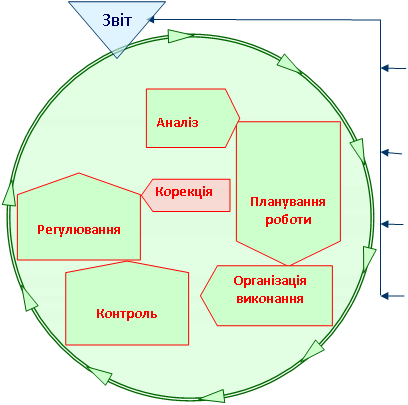 Управлінський 
цикл МНВК
Директор
Заступник директора з НВР
Педагогічні працівники
Практичний психолог
Інформаційне забезпечення управління
Аналітична діяльність
Взаємозв’язок системи управління МНВК та освітнього процесу (методика оцінювання за Л.В.Васильченко)
Відповідь на запитання 
“Як я уявляю собі майбутнє свого МНВК” 
 (Тест “Для мене це важливо”)
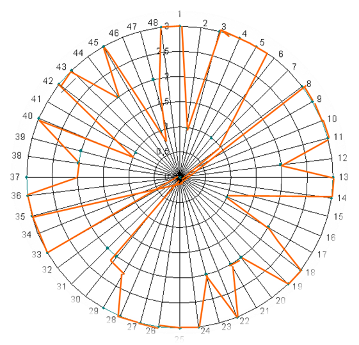 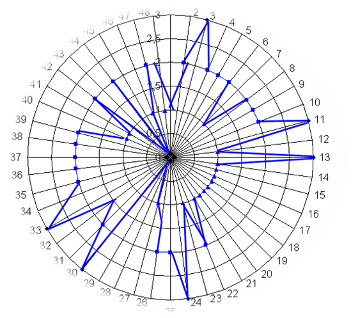 Графічний профіль 
організації «у майбутньому»
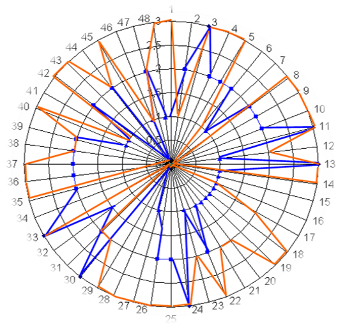 Графічний профіль 
організації «теперішній час»
Графічний профіль невідповідності 
реального та майбутнього стану організації
Аналіз стану проблем МНВК
Планово-прогностична діяльність МНВК
Обов’язкові види планів
Перспективне прогнозування           розвитку
Навчальні плани та навчальні програми
Календарне планування
Поурочний план
План роботи МНВК 
на 2014/2015 н.р.
План роботи 
методичного об'єднання з автосправи
Перспективне прогнозування розвитку МНВК на 2011/2015 н.р.
Напрямки оновлення
Заплановані заходи
Прогнозовані результати
Контрольно-аналітична  діяльність
Витяг з плану-графіку внутрішньокомбінатного контролю
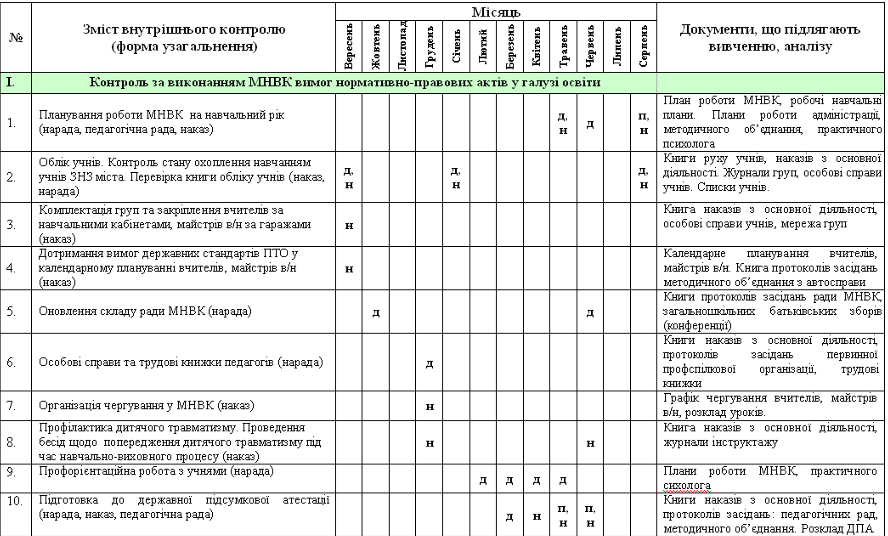 Контрольно-аналітична діяльність адміністрації МНВК
Фронтальний
Учні
Оперативний
Тестування, анкетування
Контроль
Персональний
Педпрацівники
Виявлення проблем
Учні
Самооцінка
Предметно-узагальнюючий
Педпрацівники
Річний план роботи МНВК
Оглядовий
План роботи ШМВ
Розробка планів, їх розв’язання
План роботи психолога
План методичної роботи
Перспективний план вивчення стану викладання навч. дисциплін
Графік внутрішньокомбінатного контролю
План роботи психолога
План МО з автосправи
Самоосвіта
Впровадження планів 
у практику
Творчі звіти
Поширення ефективного педагогічного досвіду
Відкриті уроки
Робота в МО з автосправи
Педагогічні ради
Предметні тижні
Аналіз проведеної роботи
Аналіз про стан викладання предметів
Атестація
Наказ про підсумки методичної роботи
Звіти педпрацівників за семестр, рік
Огляд кабінетів, навчально-матеріальної бази
Коригування
МО, педагогічна рада
Індивідуальні бесіди з вчителями
Інформаційно-інструктивна нарада
Планування індивідуальної методичної роботи
Контроль за участю педпрацівників у методичних заходах МНВК
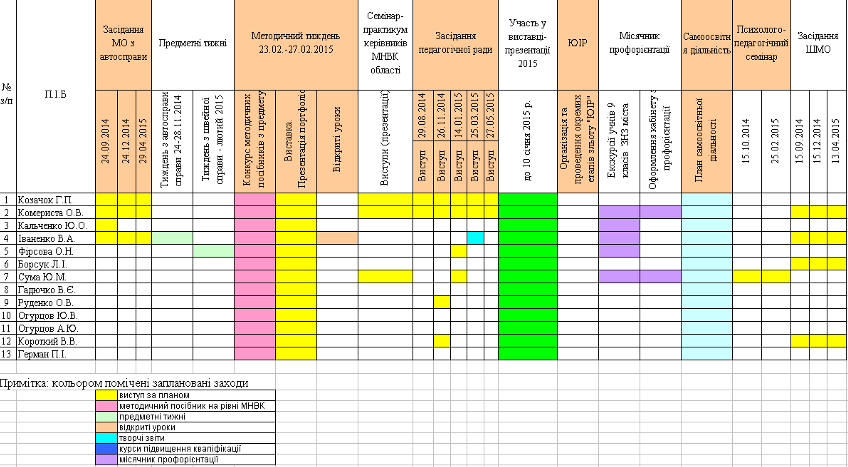 Регулятивна діяльність
Корекції відхилень від накреслених планів
Організація навчально-виховного процесу
Управління навчальним закладом
Соціальний захист, збереження та зміцнення здоров’я працівників закладу
Ефективність навчально-виховного процесу
Кадрова політика
Рівень навчальних досягнень учнів
Якість планування та контролю
Стан дитячого травматизму
Результати виховної роботи
Фінансове забезпечення
Враховано при річному плануванні
Створена КЦП розвитку МНВК
Матеріально-технічна та навчально-методична
Корекційна діяльність в міжатестаційний період
Висновок
1.Єдність дій МНВК, навчальних закладів, батьків, громадських установ. 
2.Зростання професійної компетентності вчителів і майстрів виробничого навчання. 
3.Готовність працівників до педагогічної діяльності в умовах сьогоднішніх змін.
4.Створення умов для впровадження сучасних інформаційно-комунікаційних  технологій в навчальний процес.
5.Підвищення ефективності управління МНВК.
6.Підвищення якості допрофесійної,професійної 
підготовки учнів шкіл міста,підготовка компетентного кваліфікованого робітника,здатного конкурувати на ринку праці.
Перспективи розвитку
Підвищення якості освіти відповідно до Державних стандартів професійно-технічної освіти.
Формування професійної компетентності педагогічних працівників шляхом самоосвітньої діяльності в міжатестаційний період.
Підвищення якості підготовки до уроку та його проведення на основі інноваційних технологій.
Упровадження “Основних орієнтирів виховання учнів 1-11 класів загальноосвітніх навчальних закладів України .” 
Ліцензування освітніх послуг.
Відкриття нових профілів навчання.
Створення при МНВК Центру профорієнтації та профільного навчання в межах Первомайського міського освітнього округу.
ДЯКУЮ 
ЗА УВАГУ!
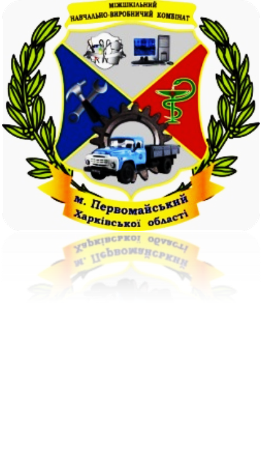